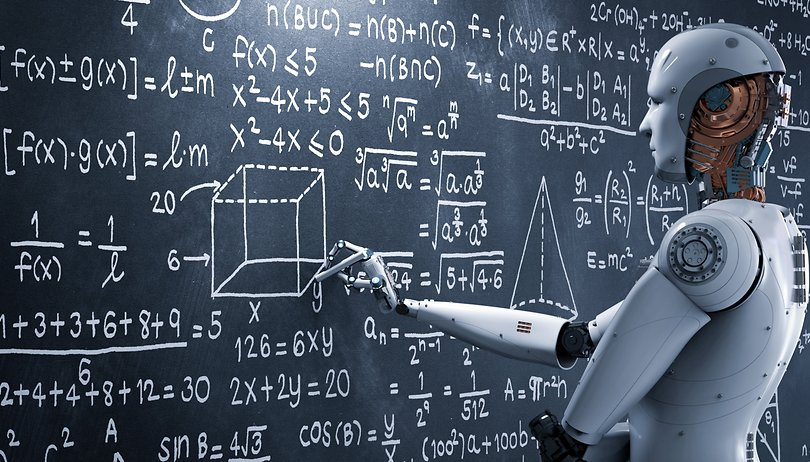 Gáspár Csaba
Tanulj te a mesterséges intelligenciától!
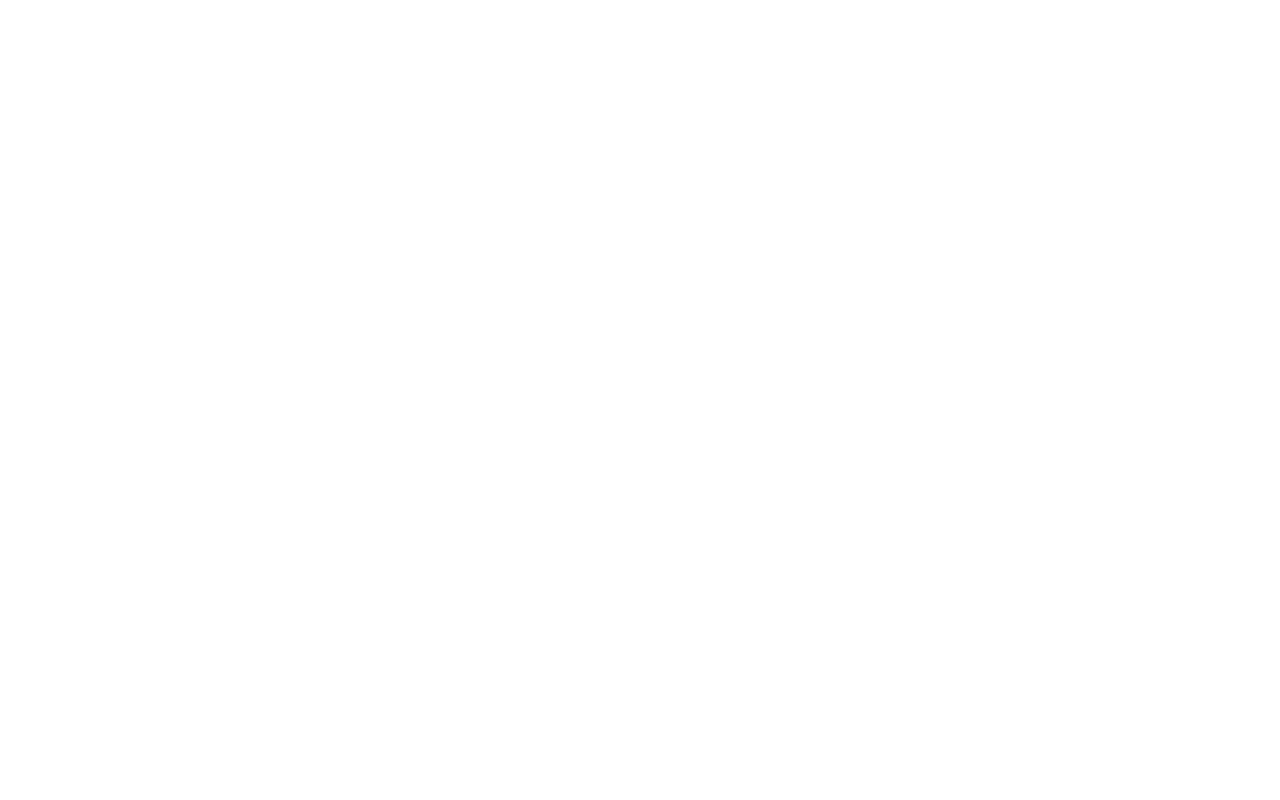 Gépi tanulás használata
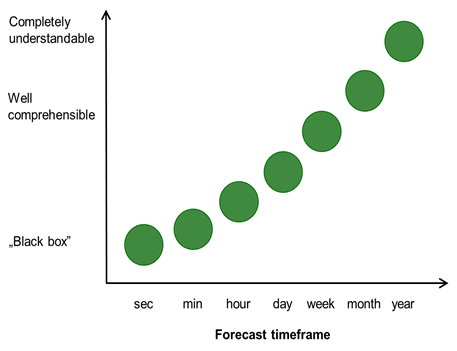 Gépi tanulás használata
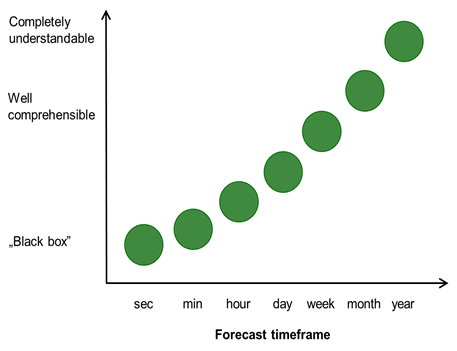 Gépi tanulás használata
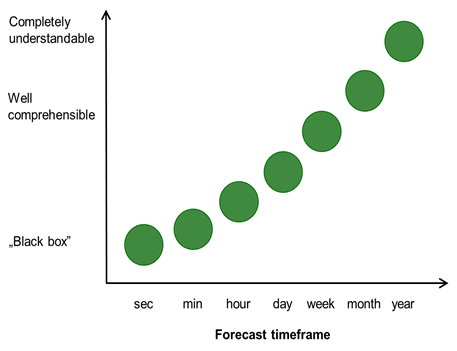 Gépi tanulás használata
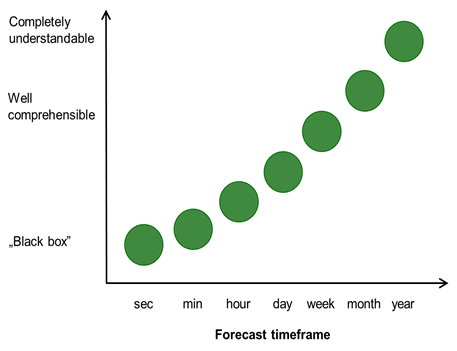 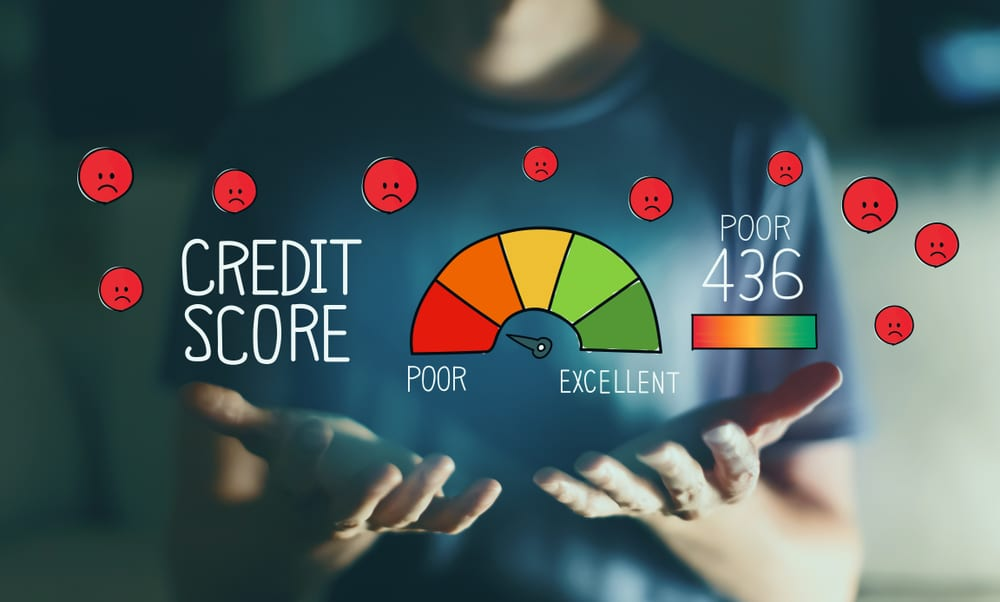 score
score
2
2
1
1
életkor
0
0
Jövedelem
20
40
60
80
50e
100e
150e
200e
-1
-1
-2
-2
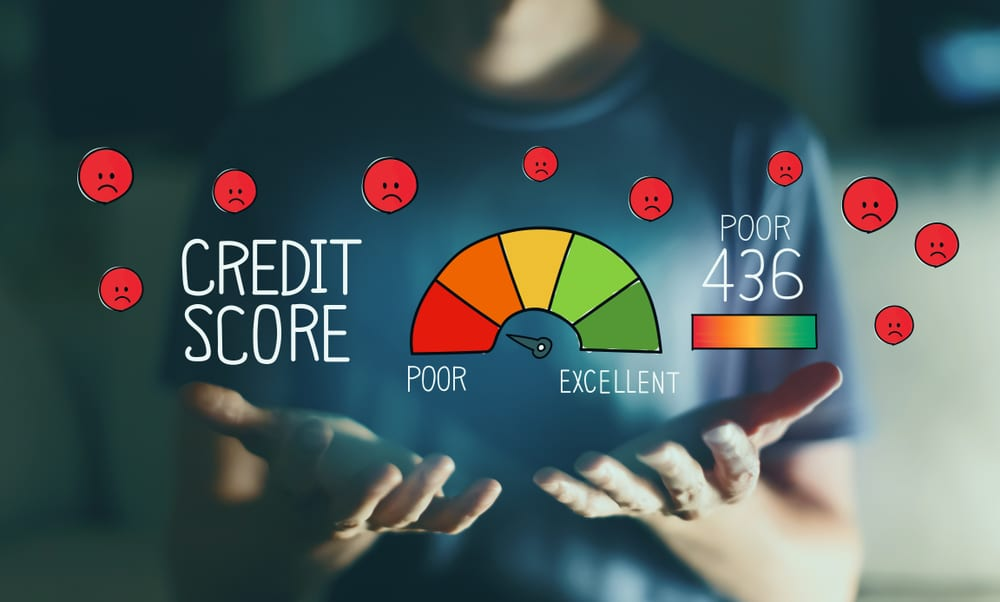 score
score
2
2
1
1
életkor
0
0
Jövedelem
20
40
60
80
50e
100e
150e
200e
-1
-1
-2
-2
+
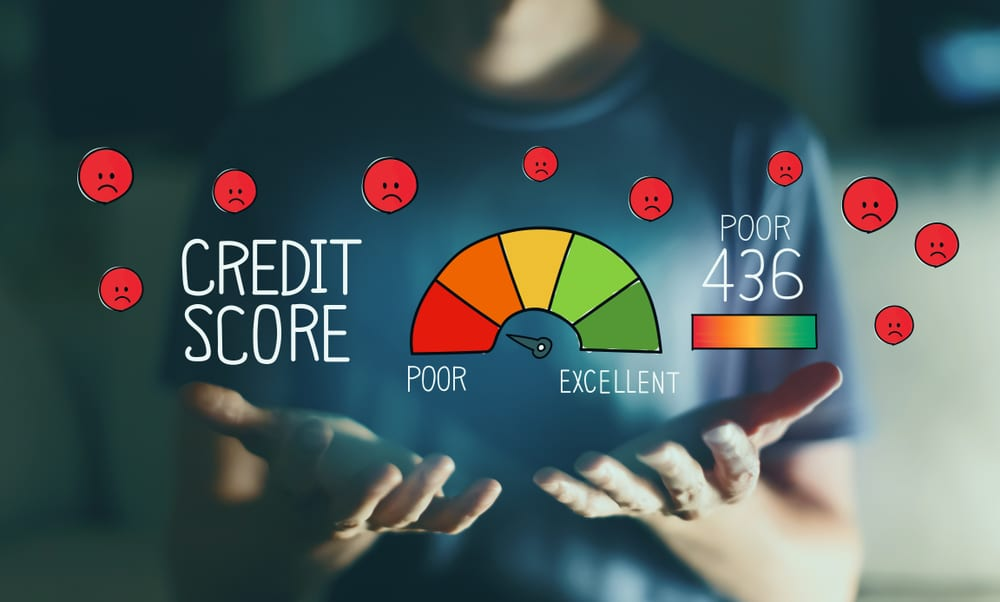 score
score
2
2
1
1
életkor
0
0
Jövedelem
20
40
60
80
50e
100e
150e
200e
-1
-1
-2
-2
+
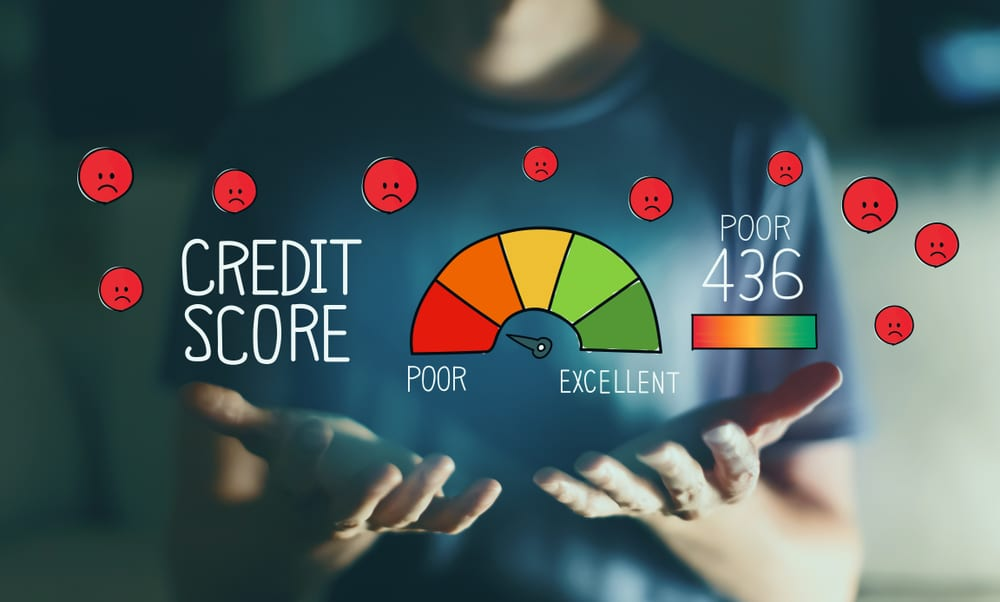 score
score
2
2
1
1
életkor
0
0
Jövedelem
20
40
60
80
50e
100e
150e
200e
-1
-1
-2
-2
+
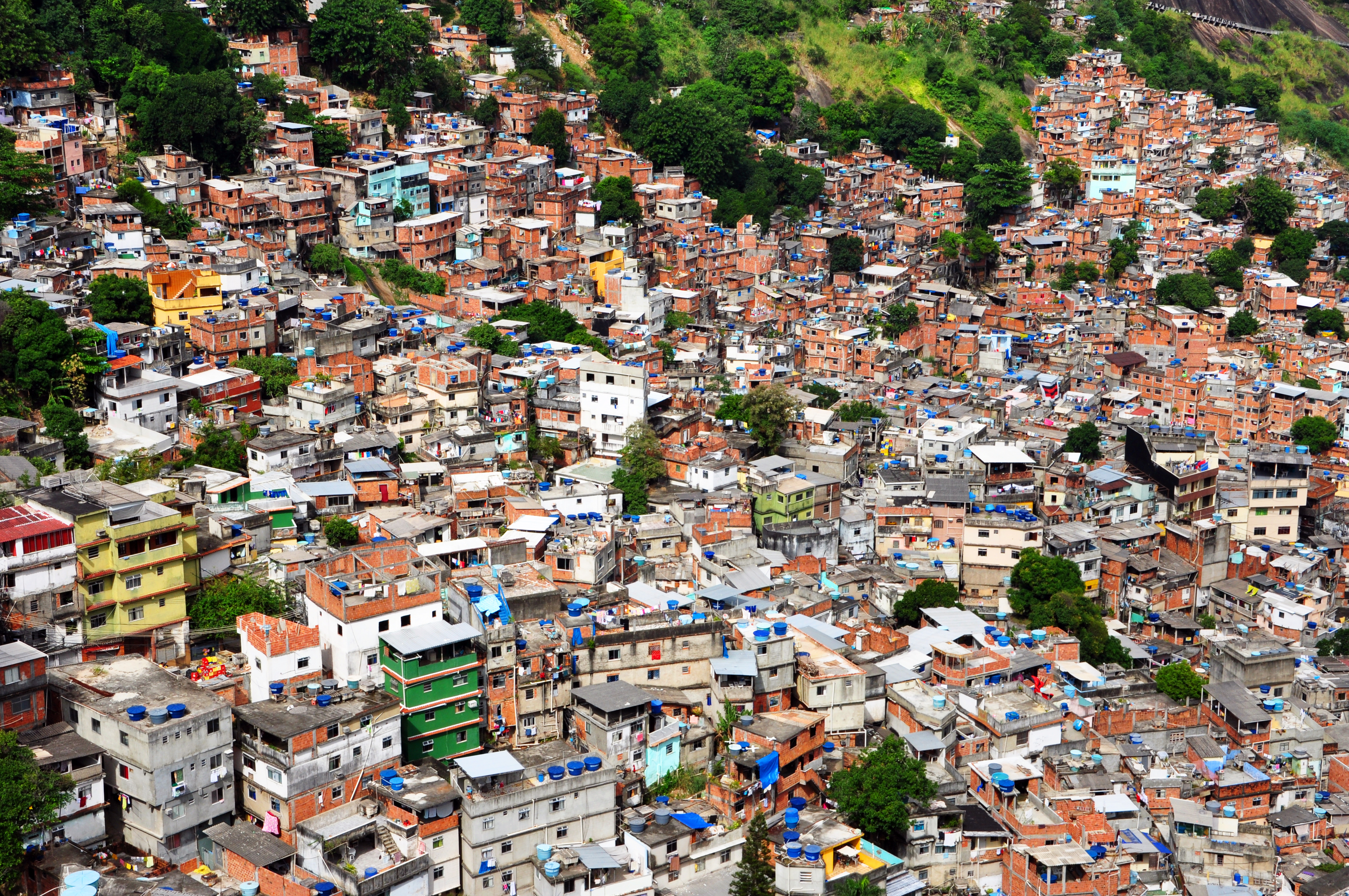 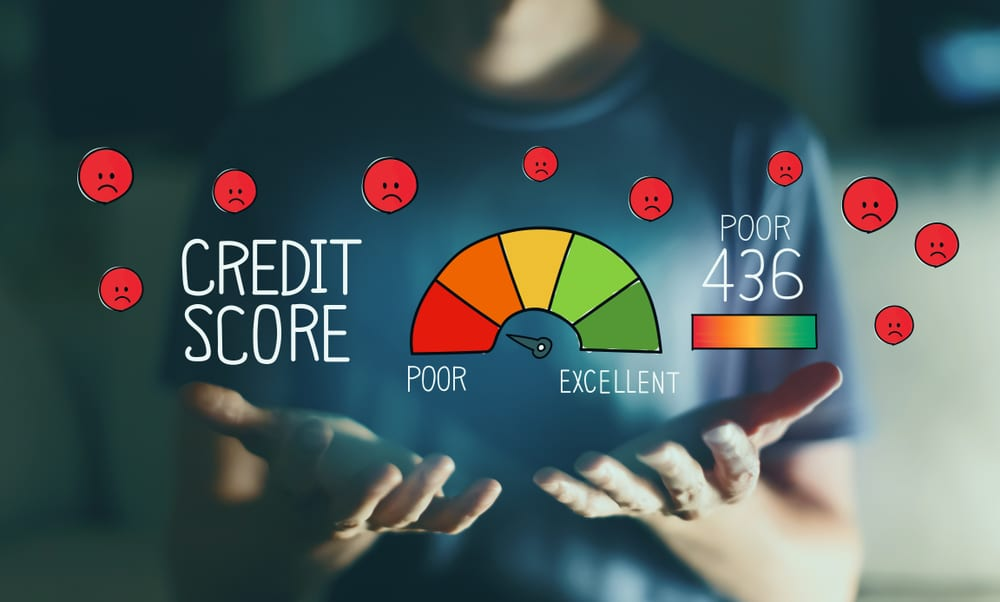 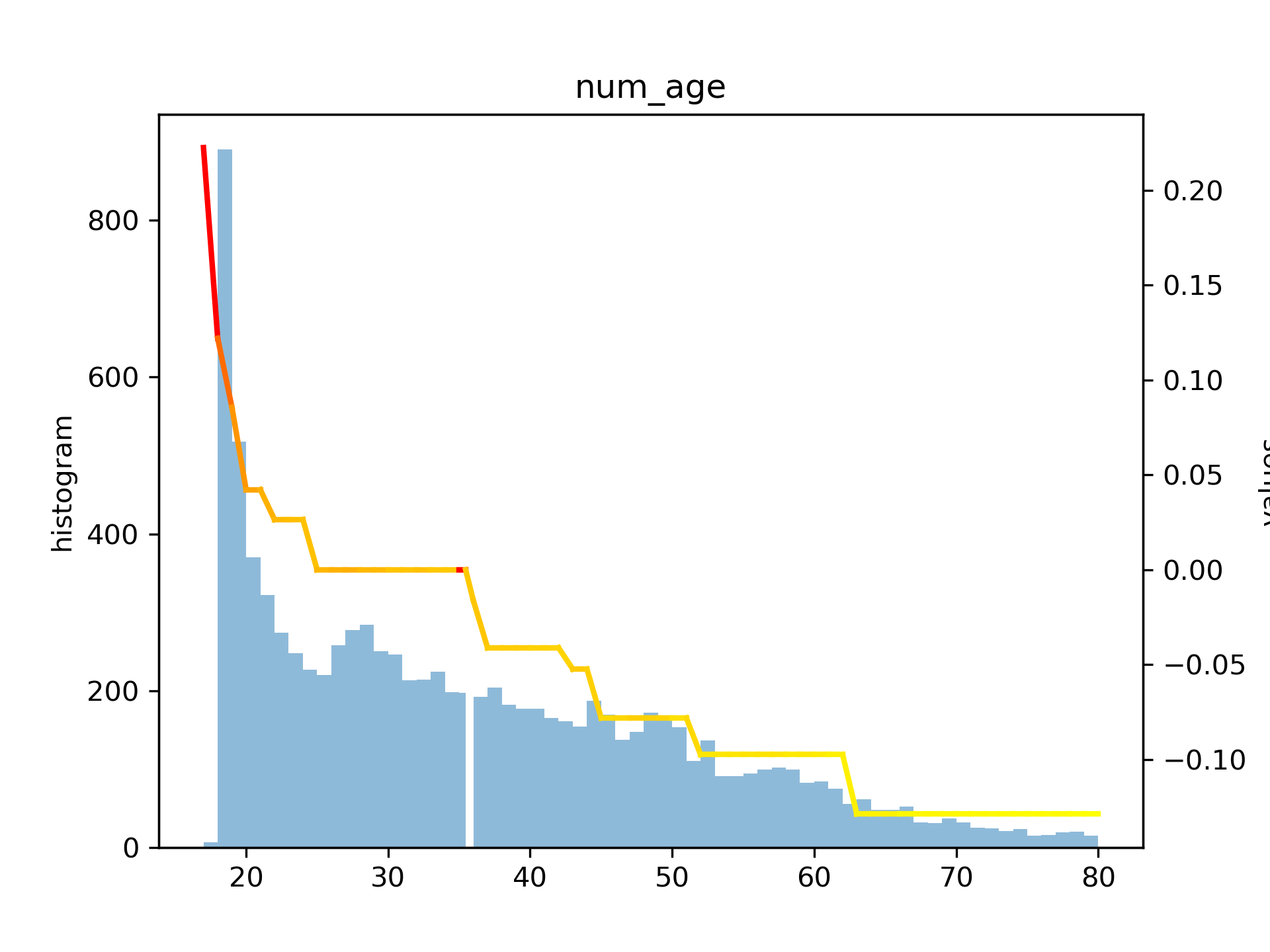 életkor
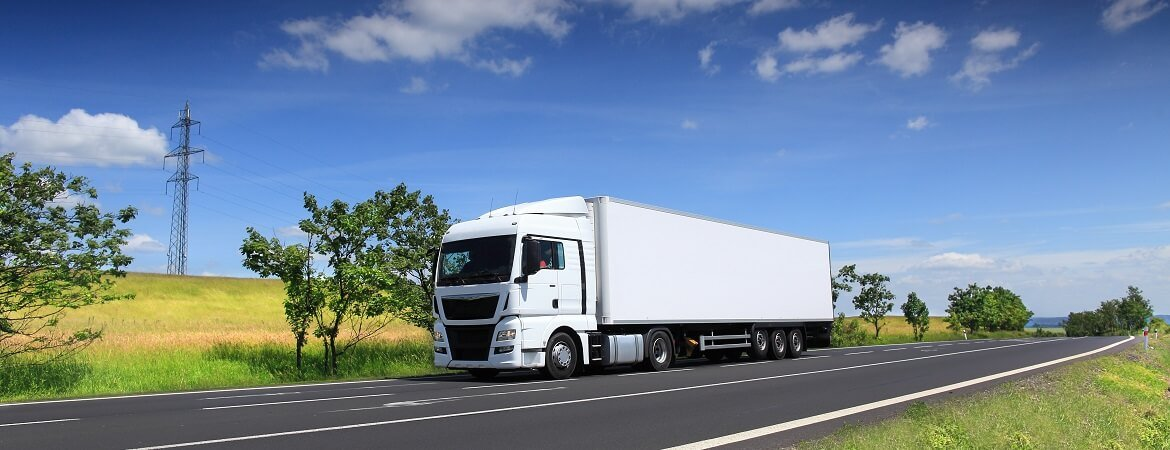 Egyik járműtípusnál tapasztalt földrajzi különbségek hőtérképen
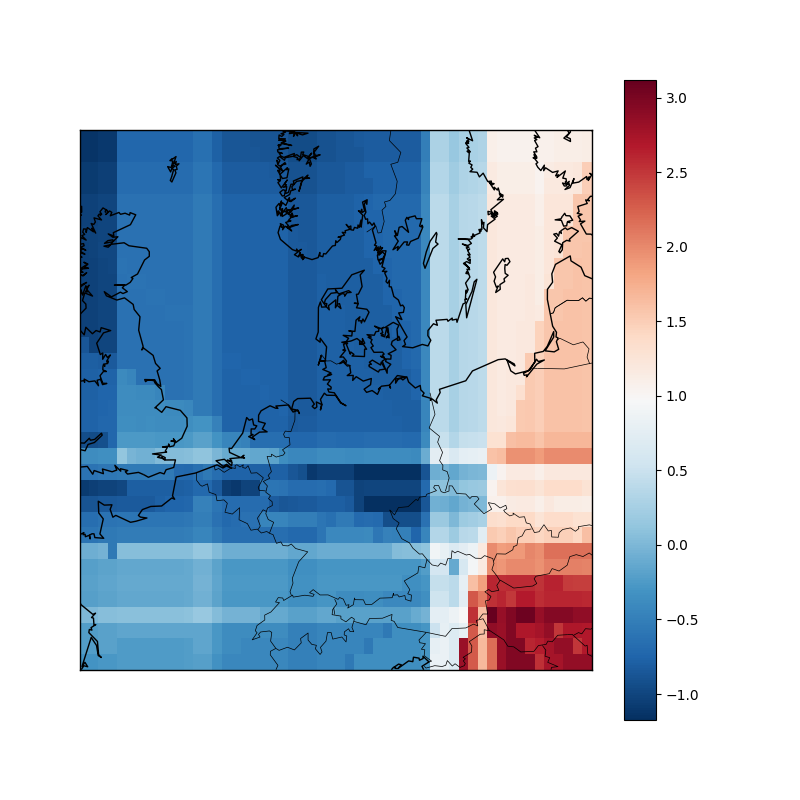 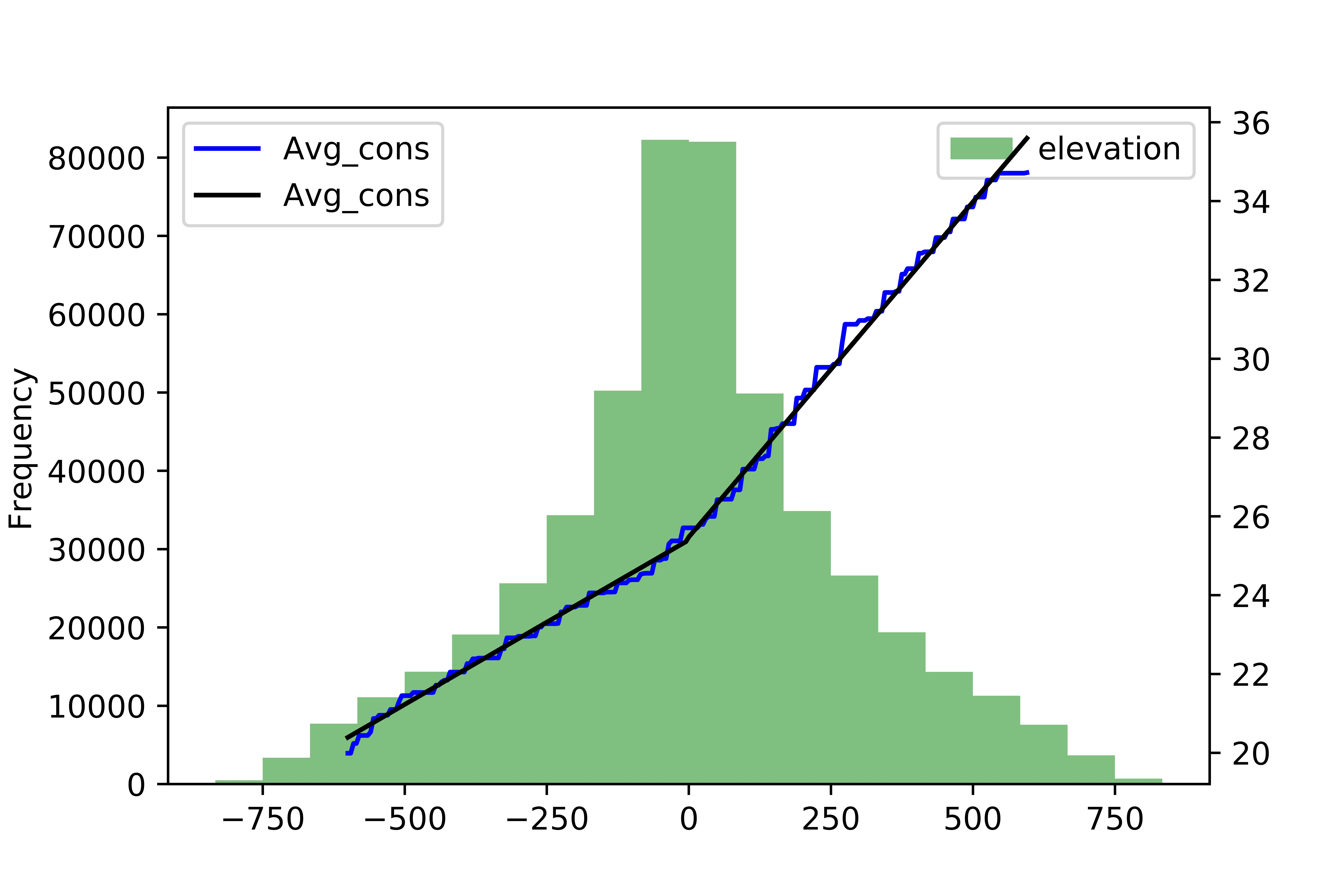 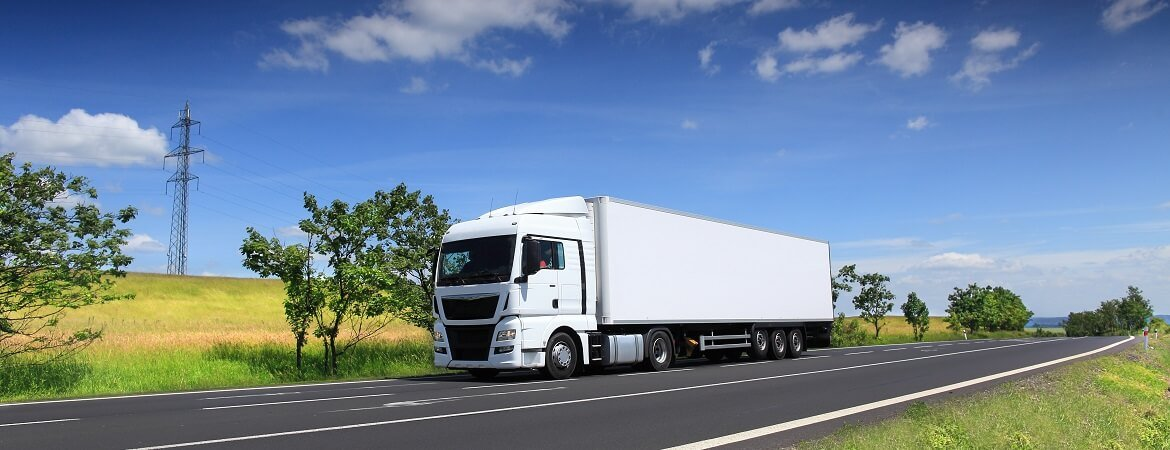 Sebességtartomány
hatása
Hátszél hatása
Benchmark hatás
l/100km
Benchmark hatás
l/100km
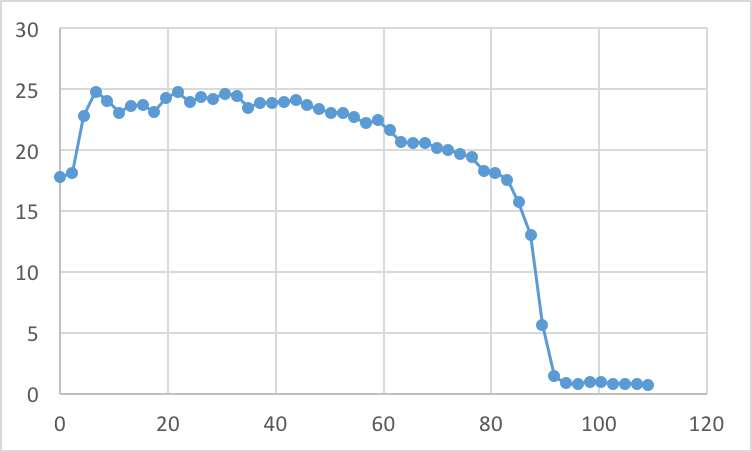 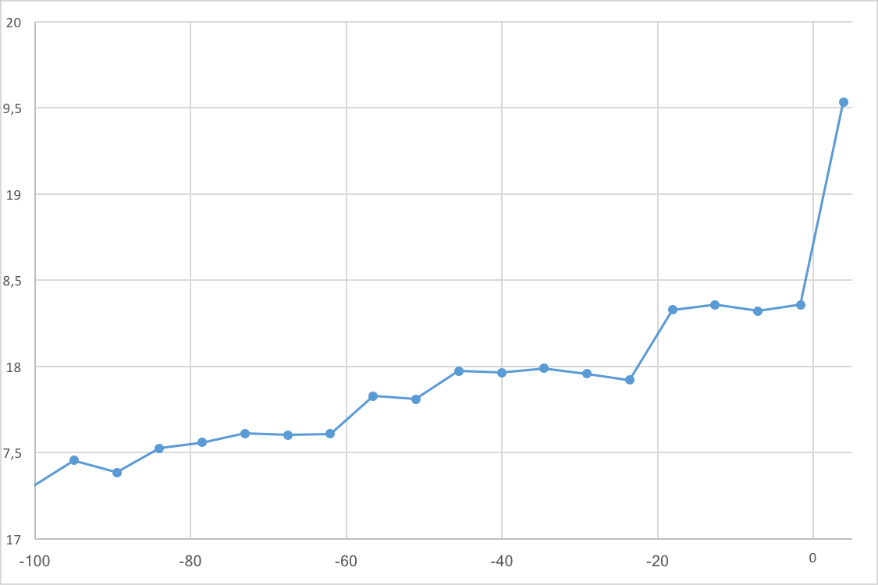 Szélerősség a jármű haladási irányával szemben
(km/h)
Jármű sebessége
(km/h)
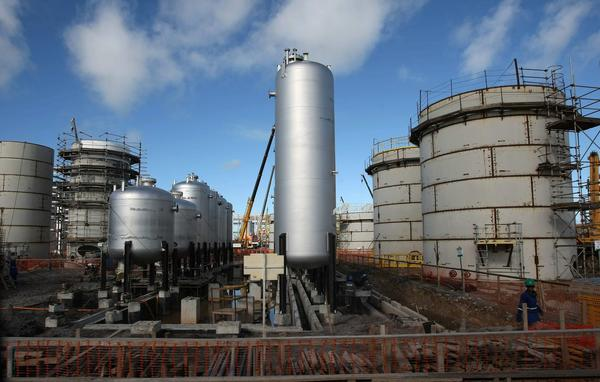 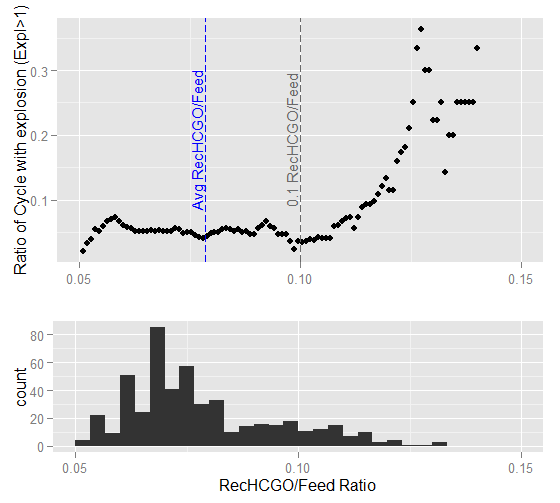 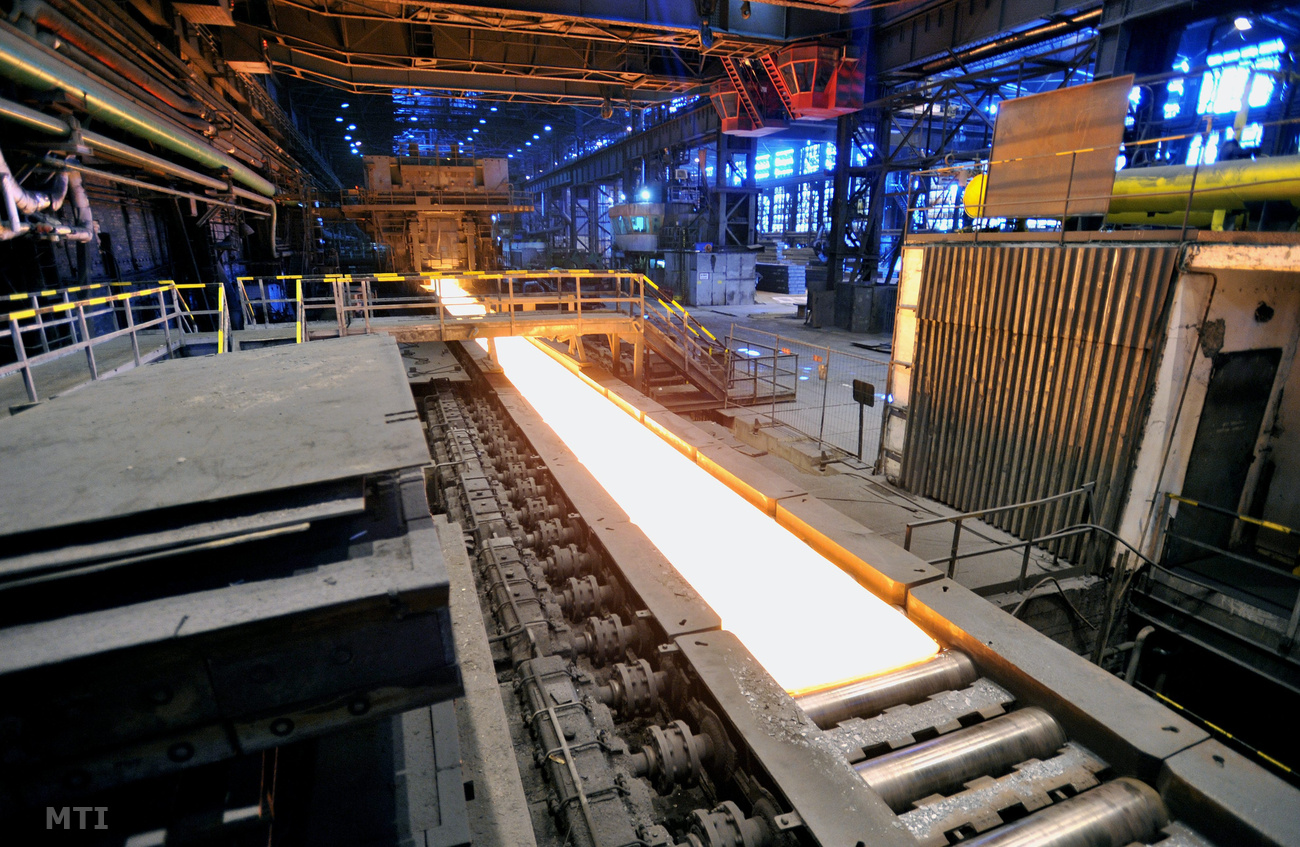 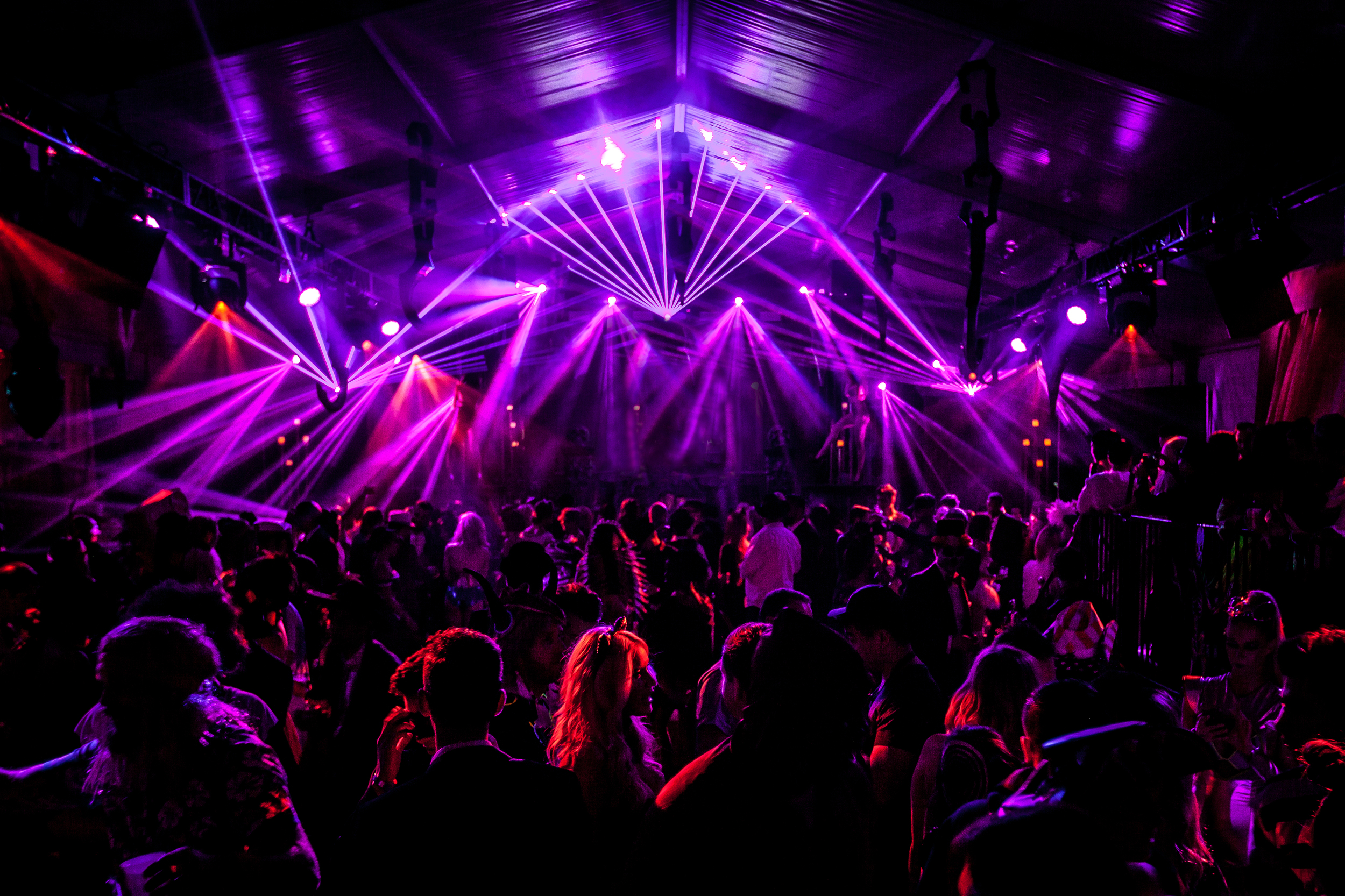 Cél: lemondás valószínűsége
Mennyire hasonlít az email címe a nevére
Cél: lemondás valószínűsége
Kampány hanyadik órájában jelentkezett
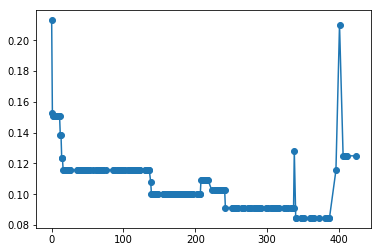 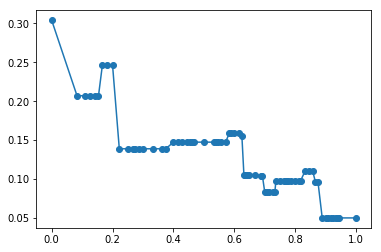 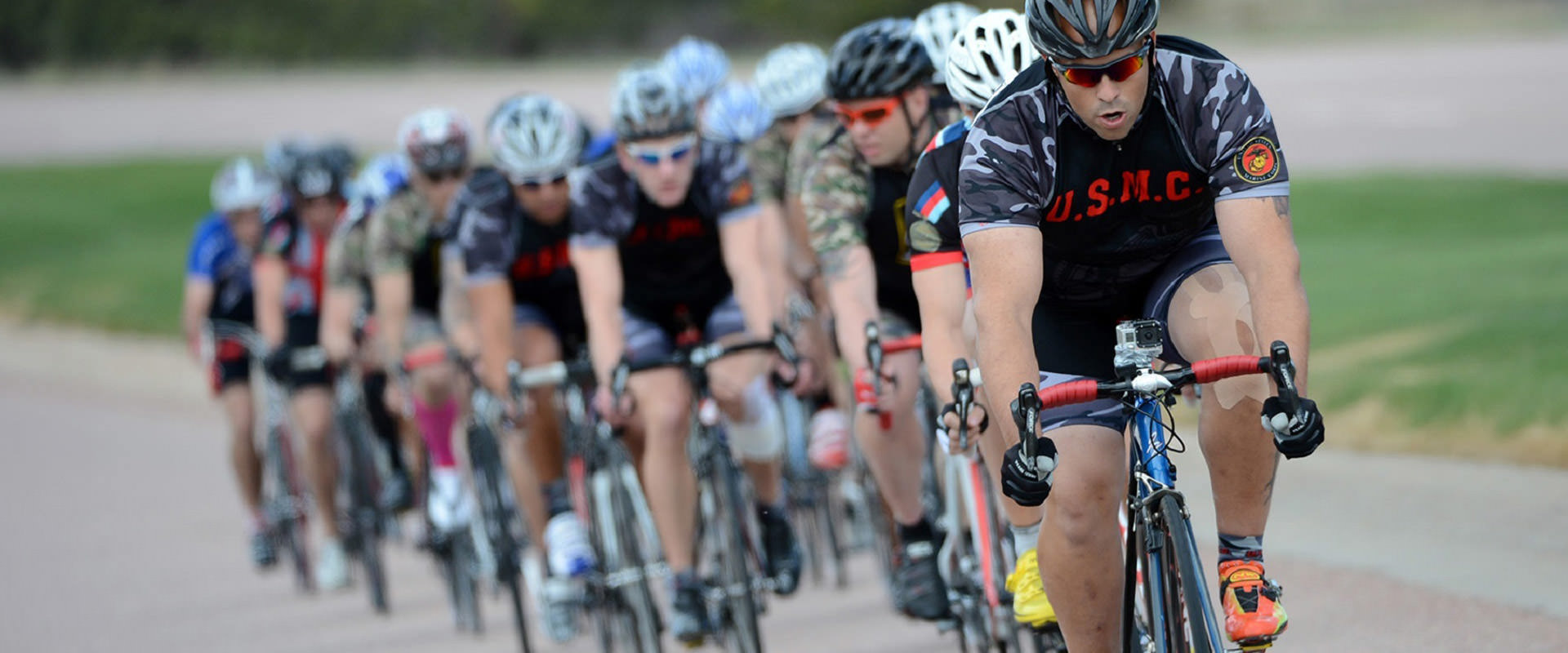 Pazarlók
Gyűjtögetők
Adatvezéreltek
AI centrikus
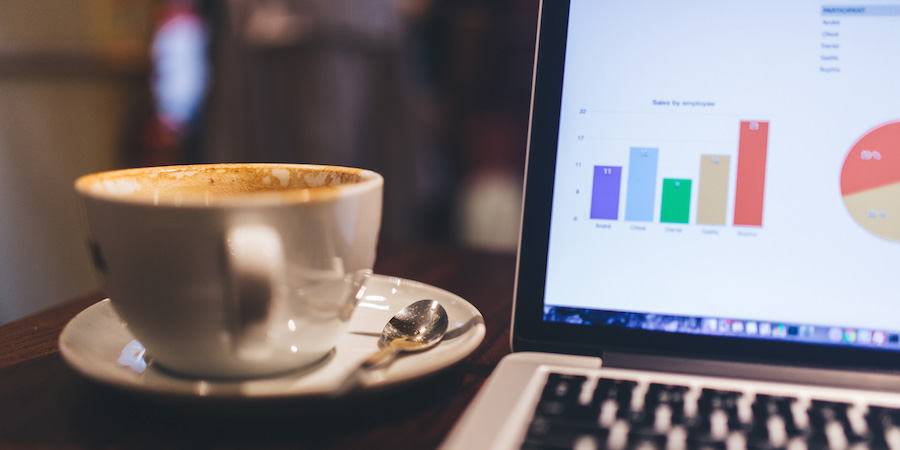 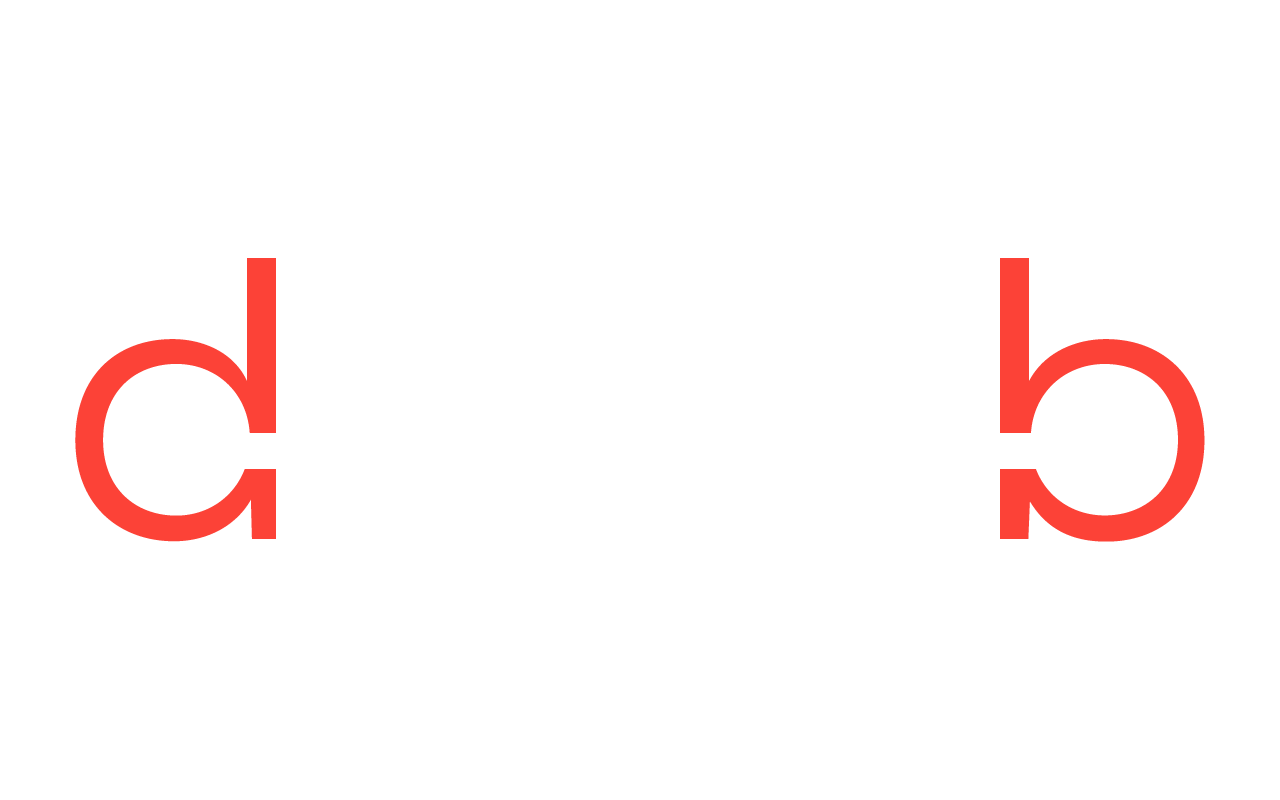 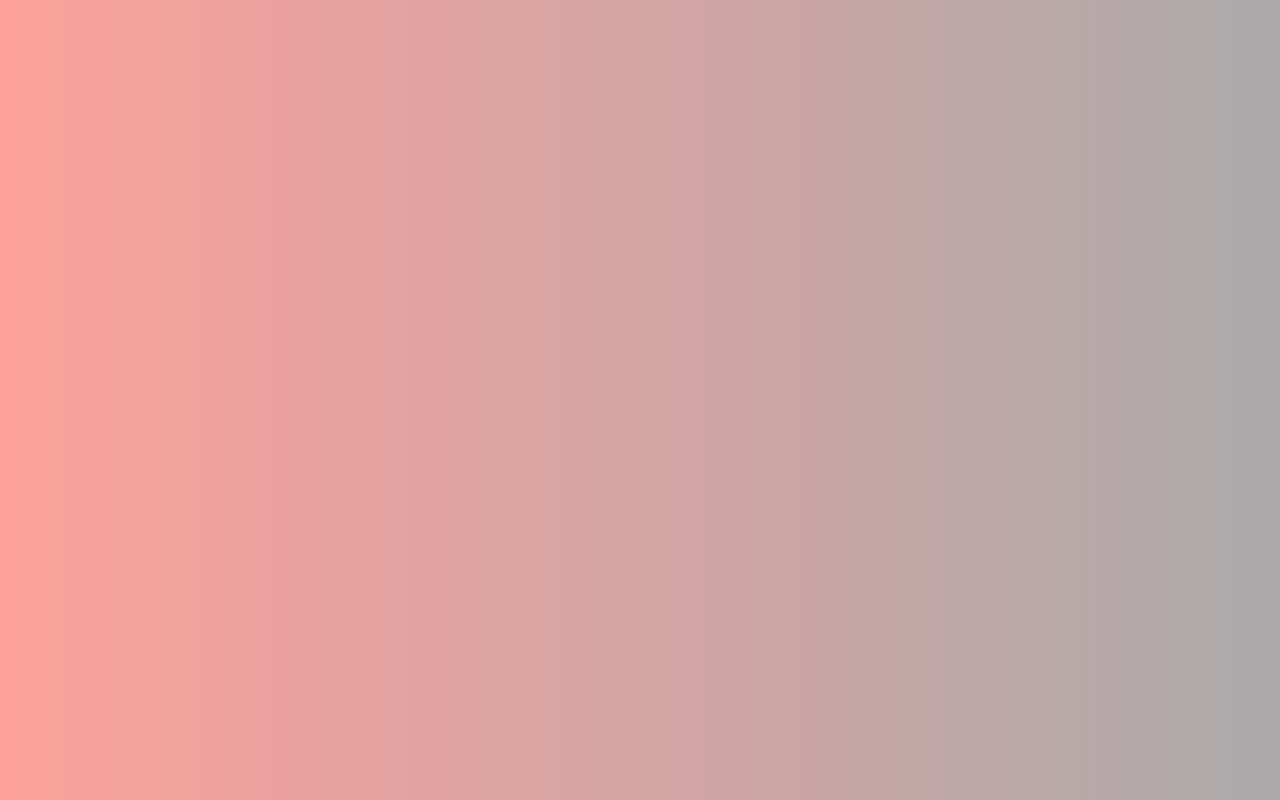 Gáspár Csaba

gaspar.csaba@dmlab.hu
adatbanyaszat.blog.hu